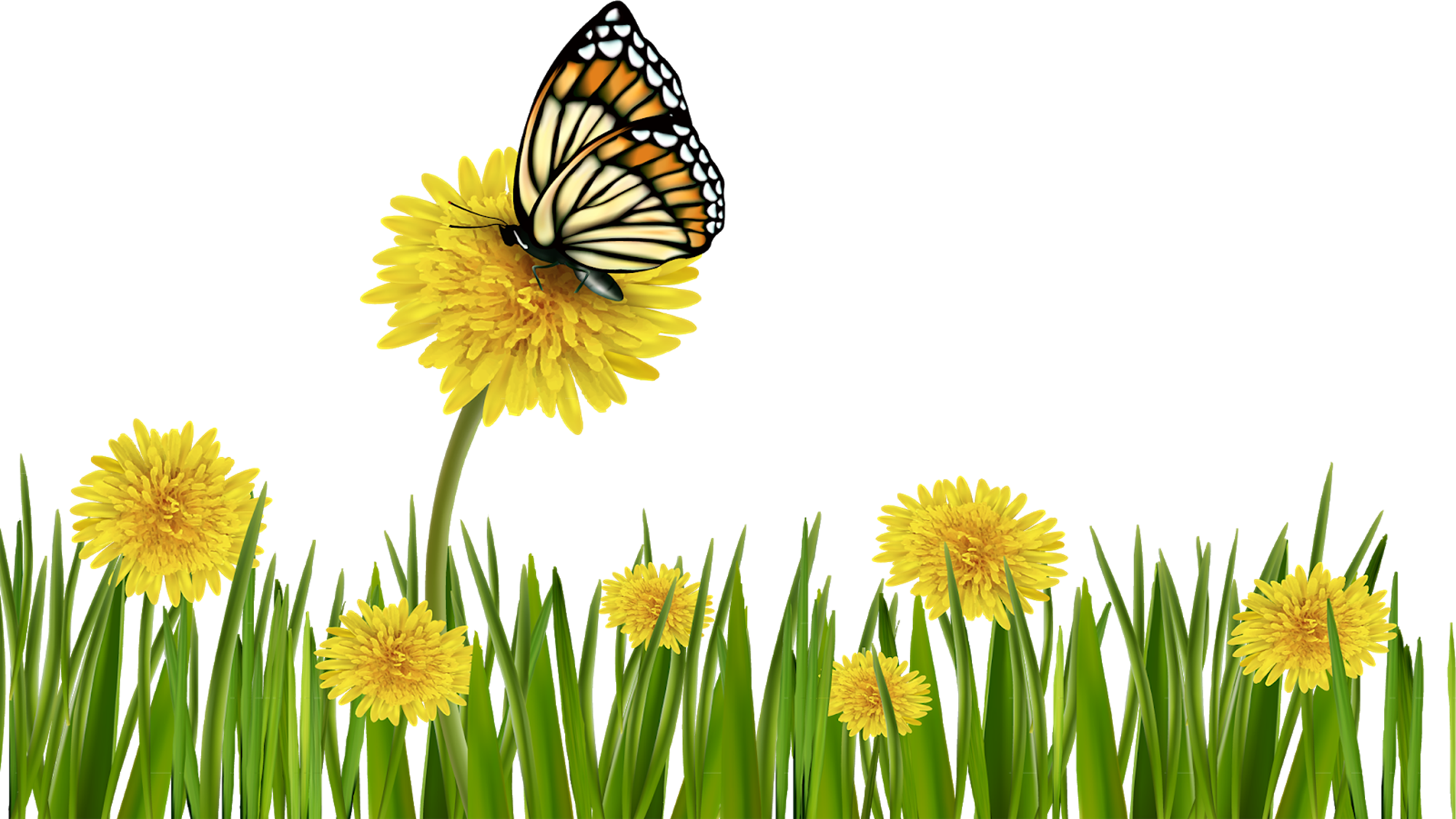 «Разучивание стихотворения по мнемотехнике»
МАДОУ «Детский сад №400»
 г.Пермь
Воспитатели: Фадеева Г.В.
Журавлева А.А.
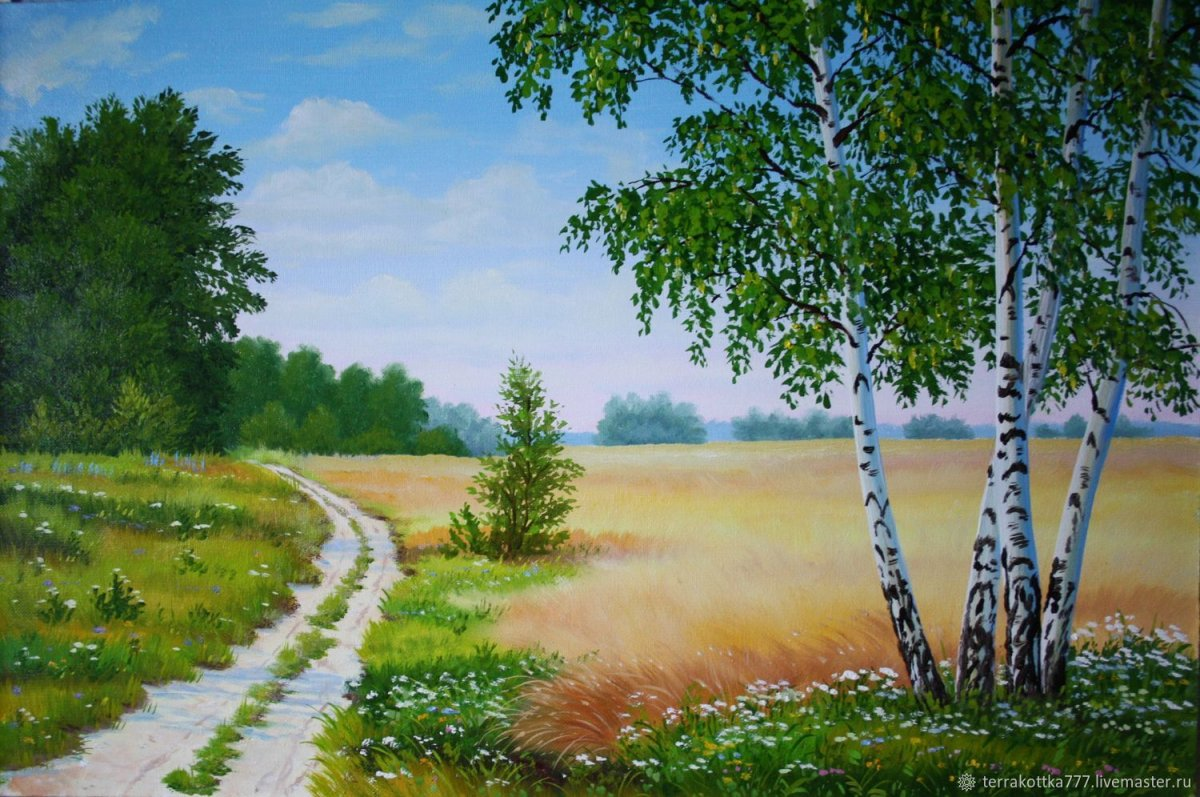 «Приветствие»
Утром Солнышко встает,                (Руки поднять вверх).
Всех на улицу зовет                       (Сгибать руки в локтях к груди).
Выхожу из дома я:                        (Показать рукой на себя).
«Здравствуй, улица моя!»         ( Выпрямить руки в стороны).
Отвечаю Солнцу я                        (Поднять руки над головой).
Отвечаю Травам я                         (Опустить руки на ковер).
Отвечаю Ветру я                (Поднять руки над головой и покачать ими).
Здравствуй, Родина моя!              (Взять друг друга за руки).
Загадка
Капли солнца спозаранку
Появились на полянке.
Это в желтый сарафанчик
Нарядился …
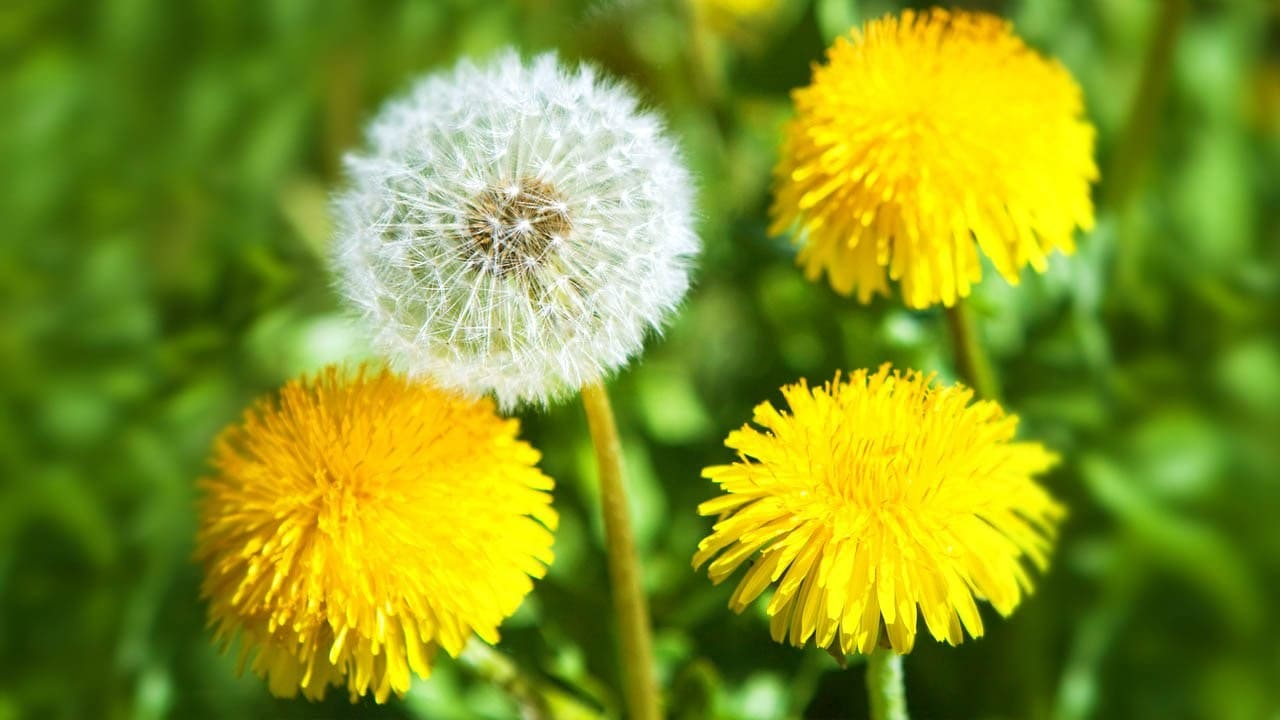 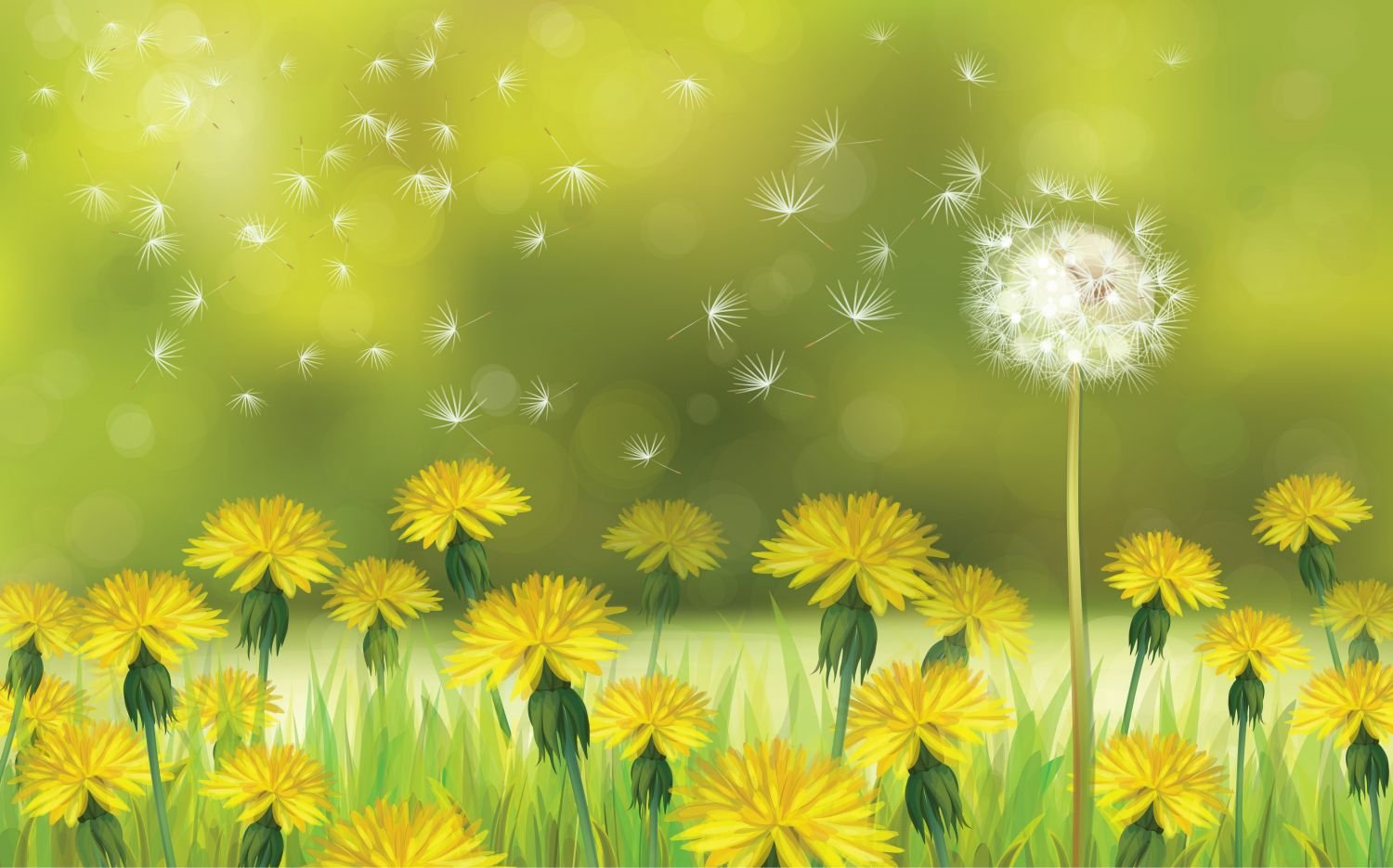 Зинаида Александрова «Одуванчик»
Одуванчик золотой
Был красивый, молодой,
Не боялся никого,
Даже ветра самого!
Одуванчик золотой
Постарел и стал седой
А как только посидел,
Вместе с ветром улетел.
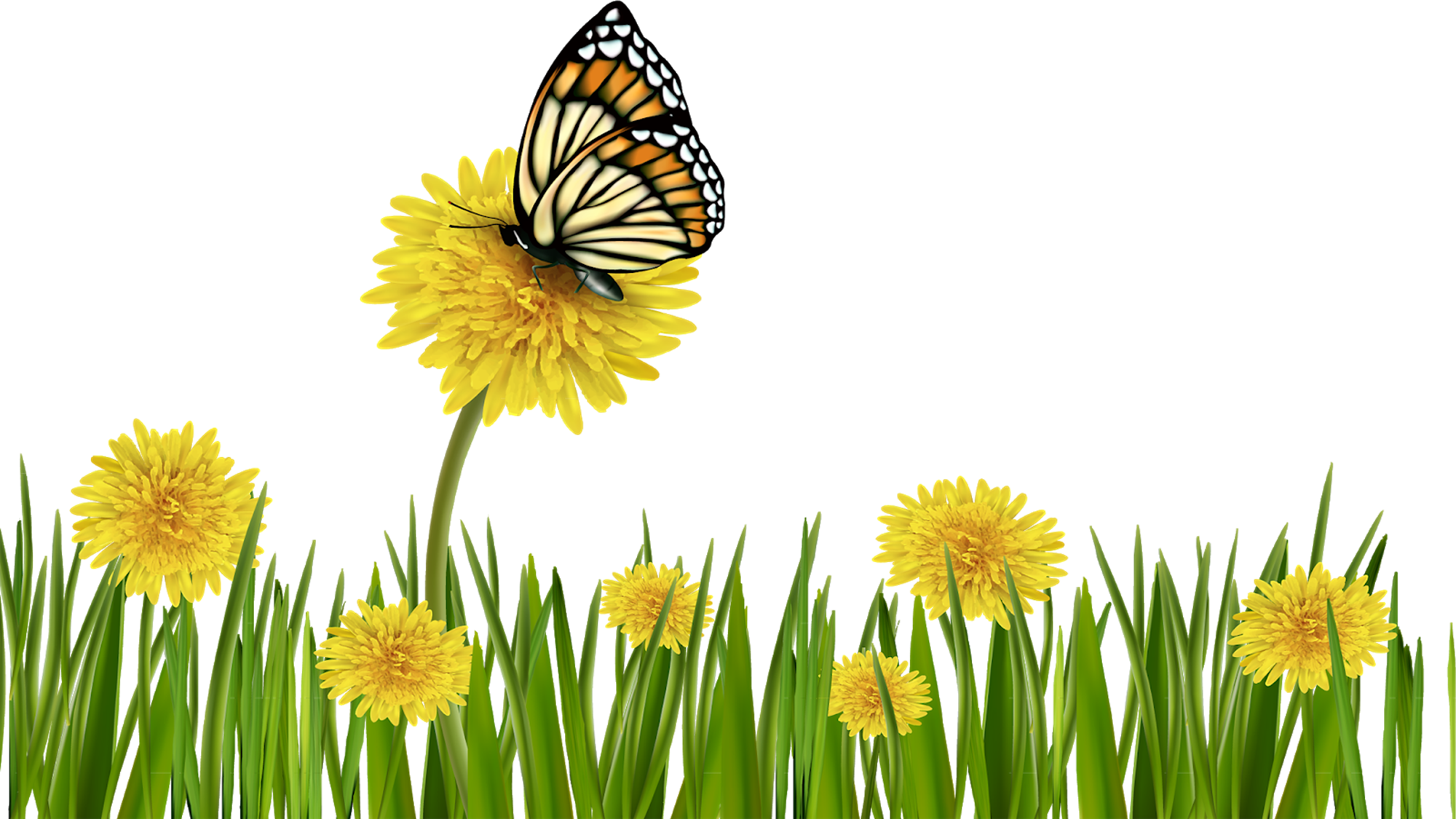 Игра «Скажи, какой»
Одуванчик, какой? (золотой, красивый, молодой, седой)
Ветер, какой? (легкий, теплый, весенний, ласковый, свежий)
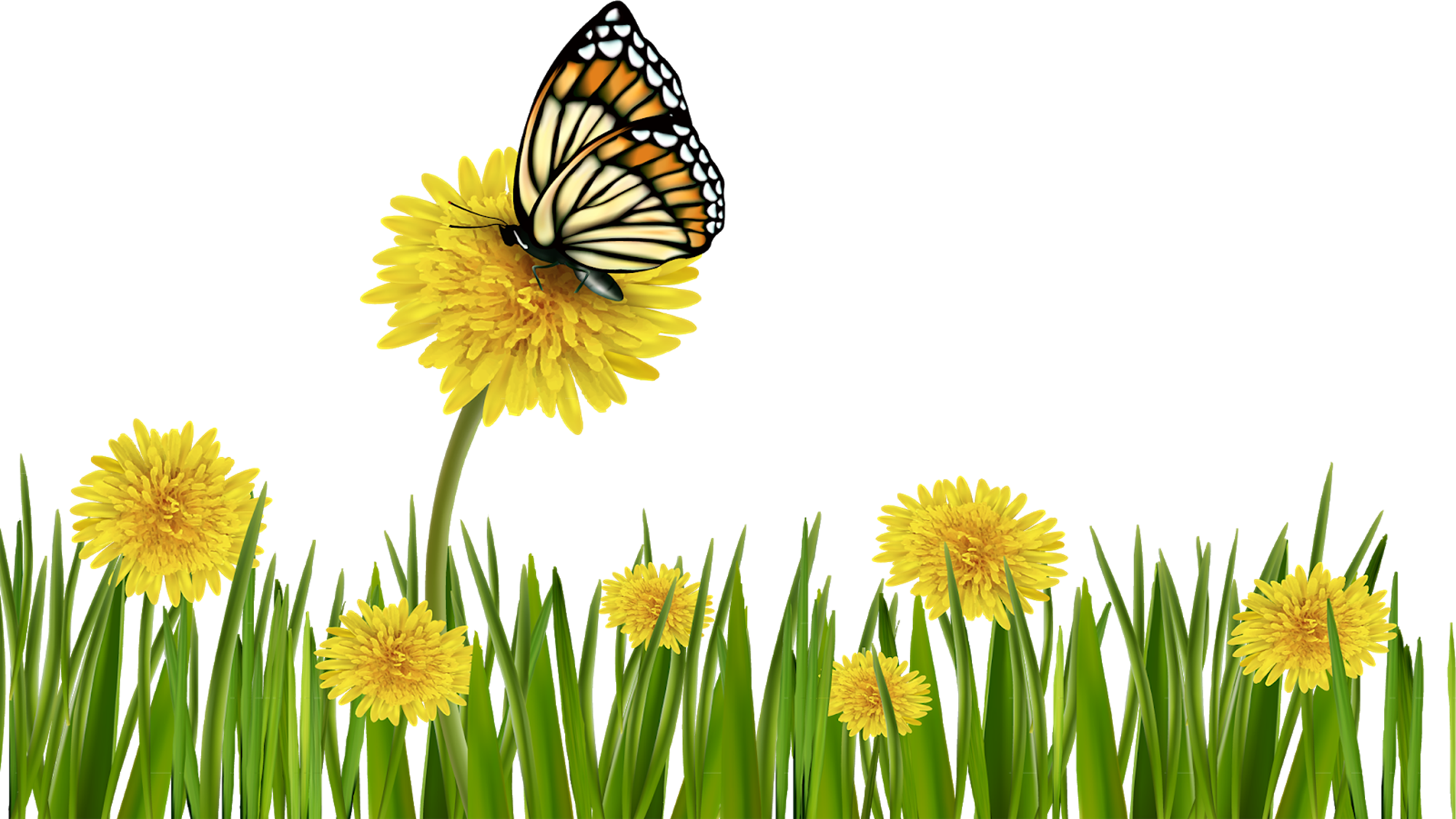 Игра «Закончи предложение»
Одуванчик желтый, как………….(солнце)
Одуванчик круглый, как…………
(яблоко, тарелка, обруч, баранка)
Одуванчик пушистый, как………(вата, снег)
Одуванчик белый, как ……………(снег)
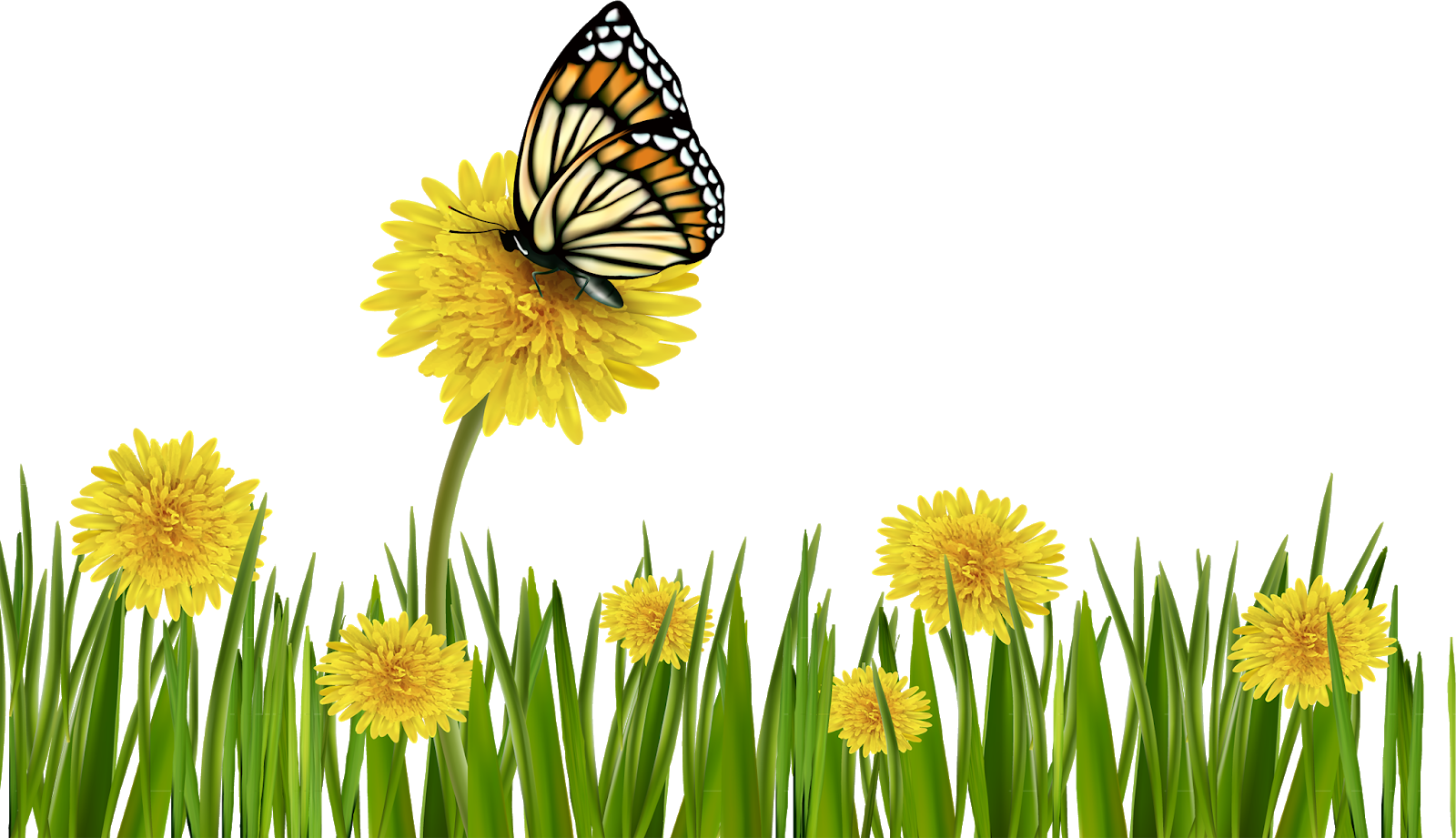 Физкультминутка

Одуванчик, одуванчик!
(Дети приседают, медленно поднимаются)
Стебель тоненький, как пальчик.
Если ветер быстрый-быстрый
На поляну налетит, 
(Дети разбегаются в разные стороны)
Все вокруг зашелестит.
Одуванчика тычинки
Разлетятся хороводом
И сольются с небосводом. 
(Дети берутся за руки и идут по кругу)
Аппликация «Одуванчик»
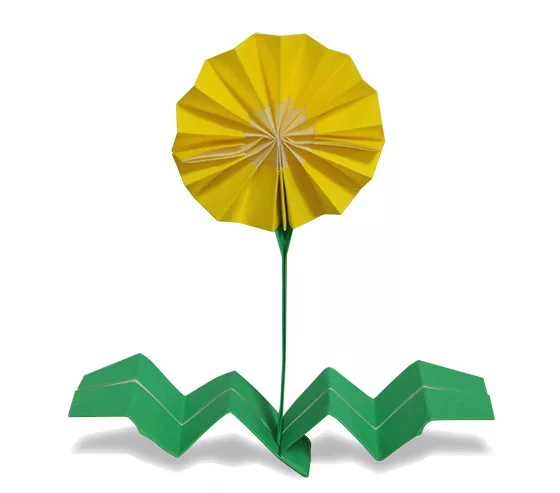 Головка одуванчика
Травка
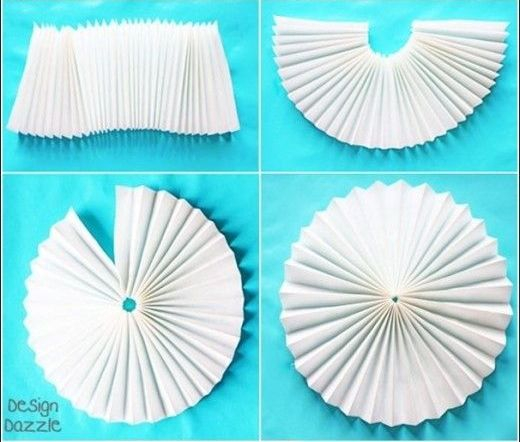 Стебель
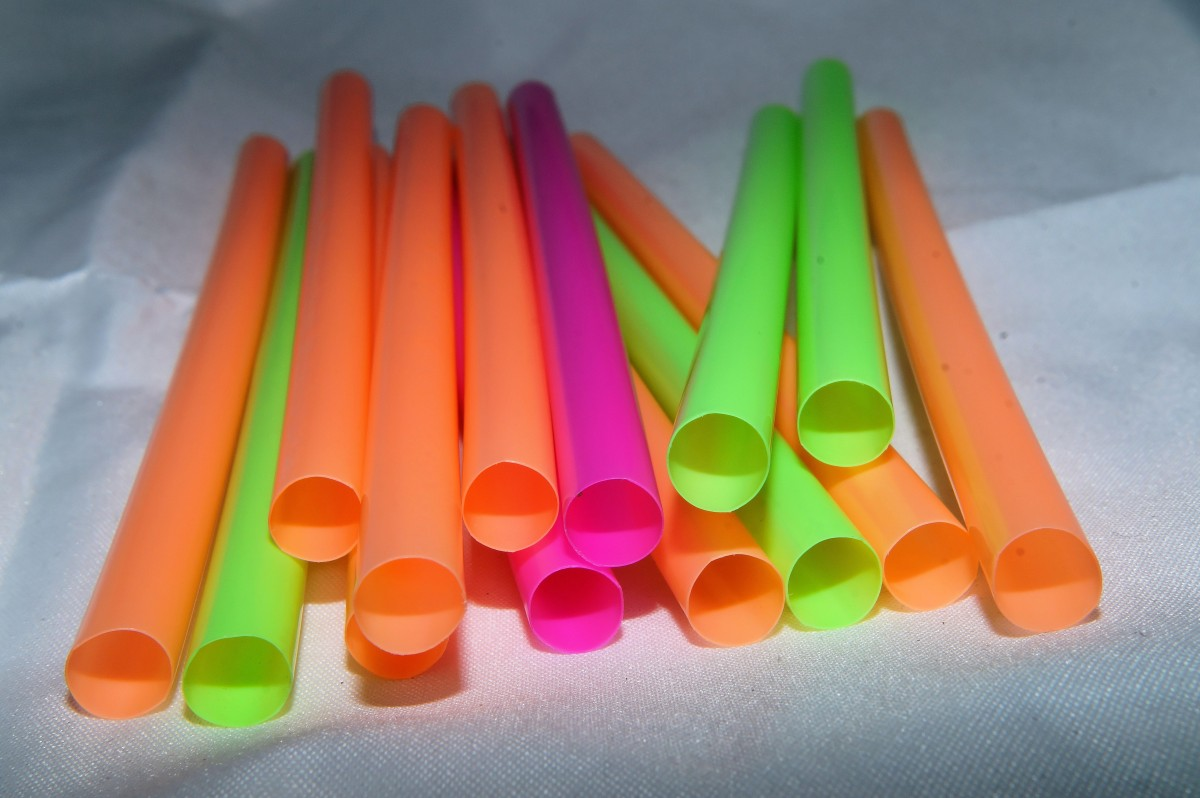